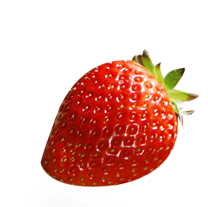 LOGO
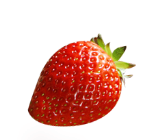 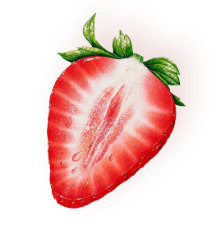 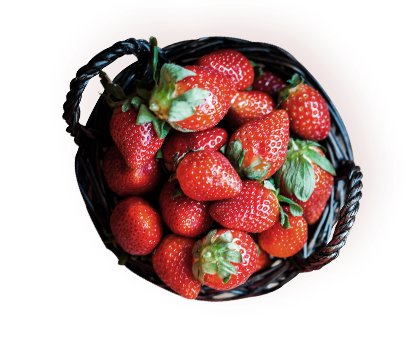 Free
PPT Templates
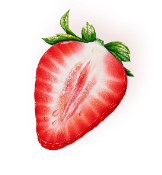 01
O
02
t
03
t
Insert the Subtitle of Your Presentation
FIRST
04
f
Thank you for your hearing!
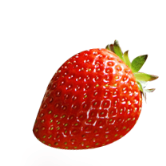 行业PPT模板http://www.1ppt.com/hangye/
01
02
03
04
Add title text
Add title text
Add title text
Add title text
Click here to add content, content to match the title.
Click here to add content, content to match the title.
Click here to add content, content to match the title.
Click here to add content, content to match the title.
01
O
02
t
03
t
CONTENTS
FIRST
04
f
Thank you for your hearing!
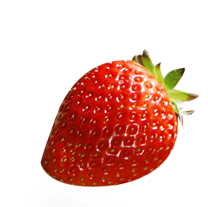 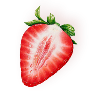 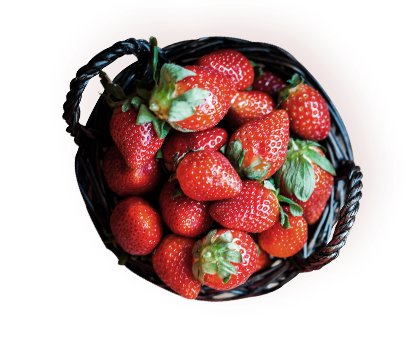 01
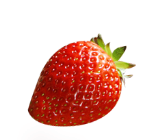 Add title text
01
O
02
t
03
t
FIRST
04
f
Thank you for your hearing!
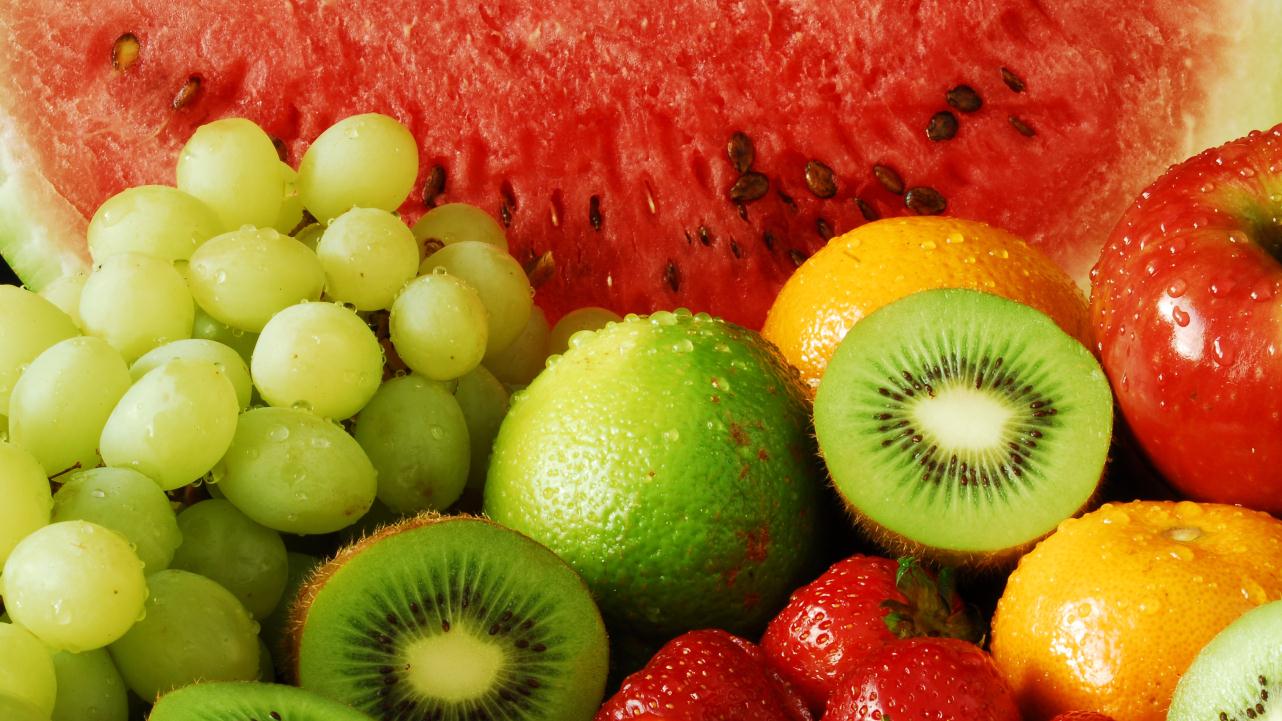 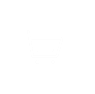 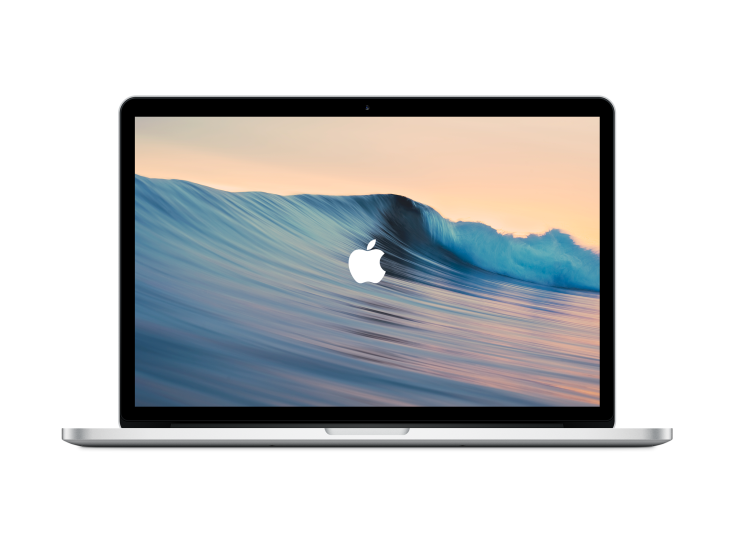 Add title text here
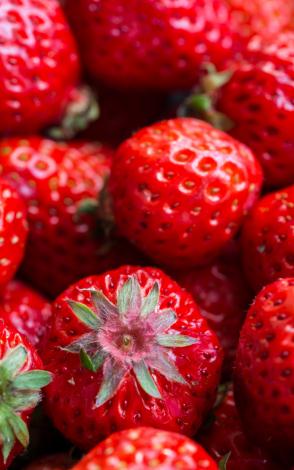 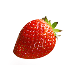 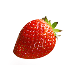 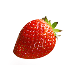 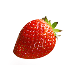 Add title text
Add title text
Add title text
Add title text
Click here to add content, content to match the title.
Click here to add content, content to match the title.
Click here to add content, content to match the title.
Click here to add content, content to match the title.
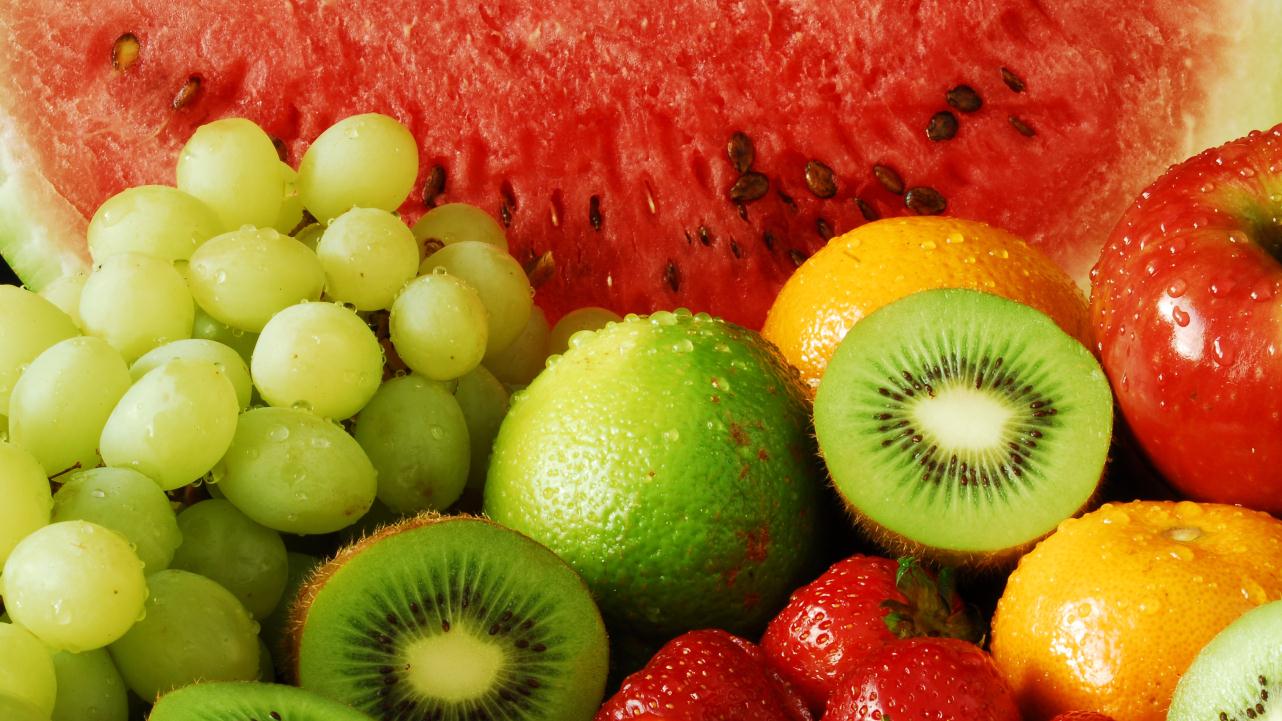 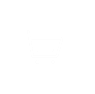 Add title text here
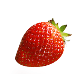 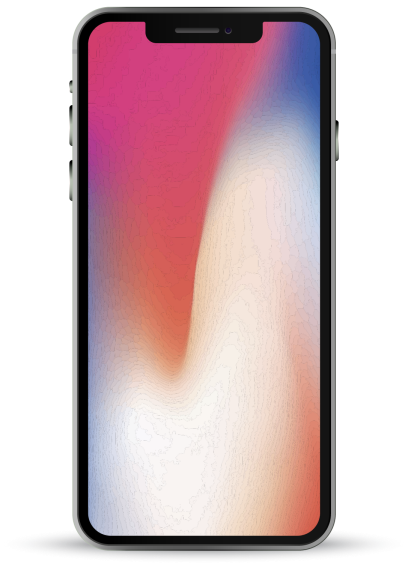 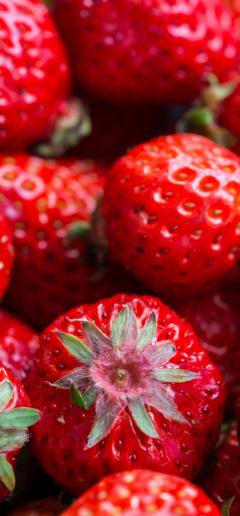 Add title text
Click here to add content, content to match the title. Click here to add content, content to match the title。Click here to add content, content to match the title. Click here to add content, content to match the title.
Click here to add content, content to match the title. Click here to add content, content to match the title.
Add title text
Add title text
Add title text
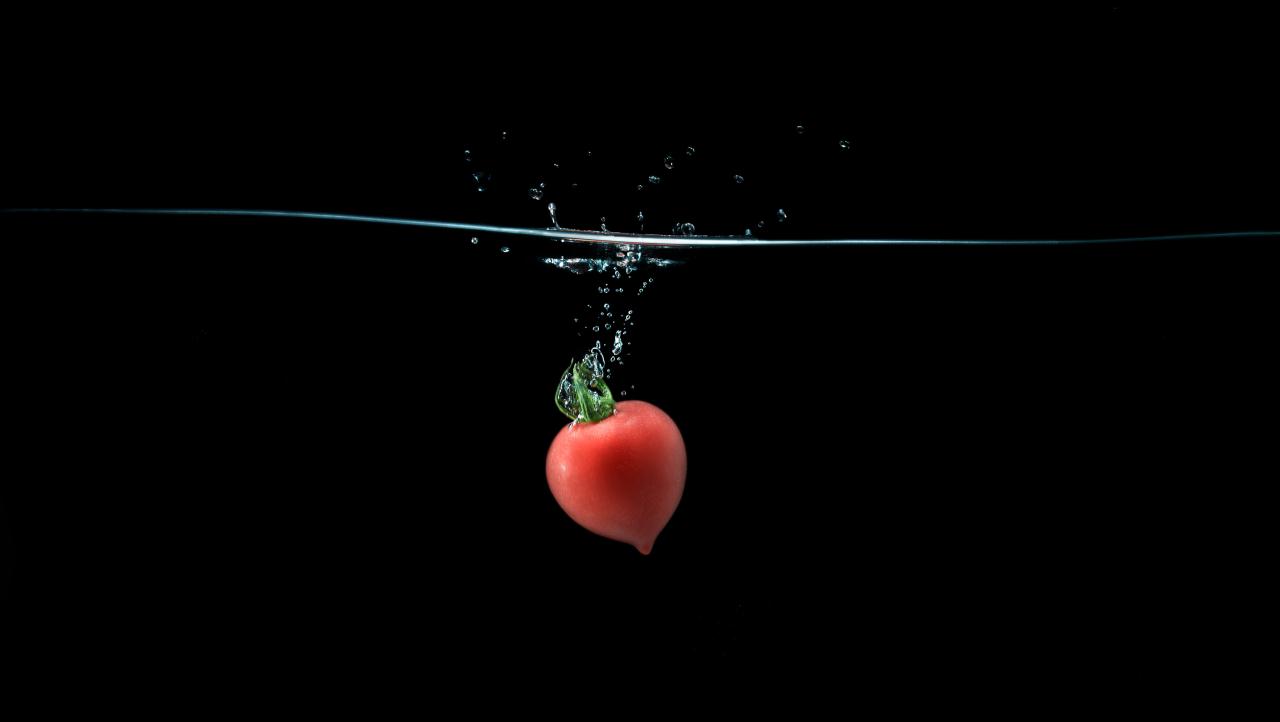 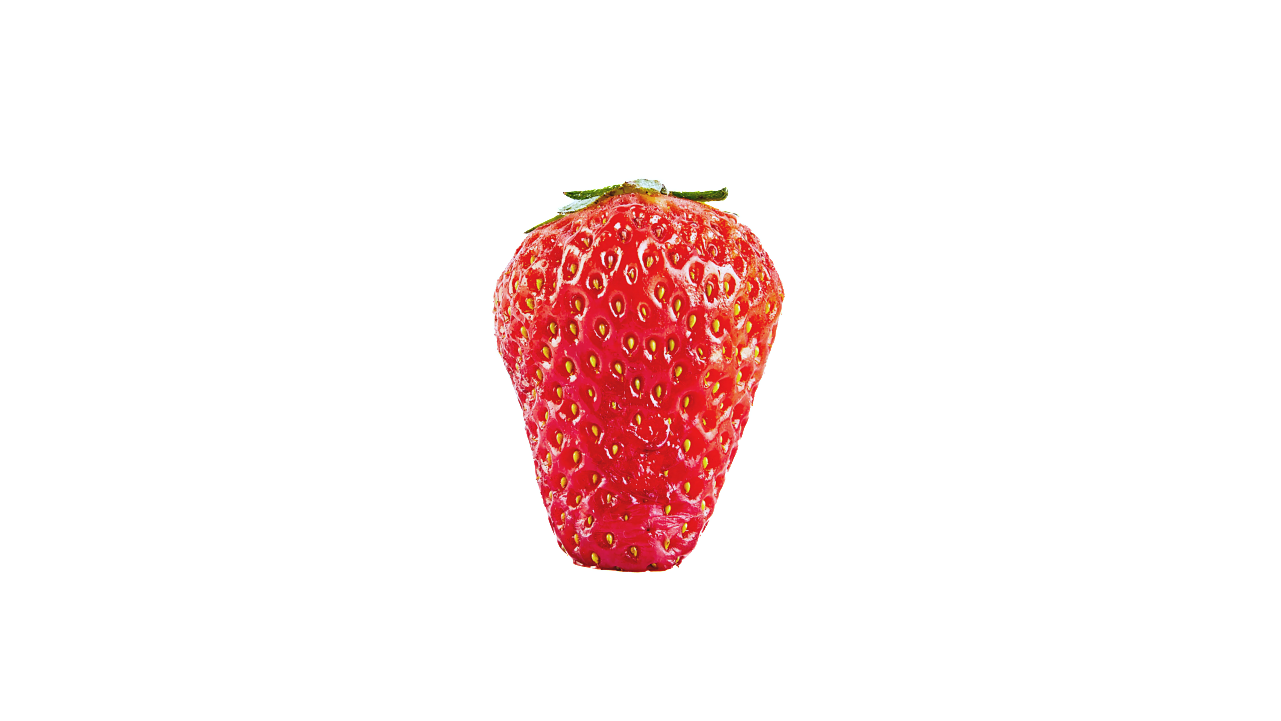 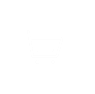 Add title text here
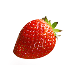 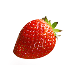 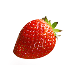 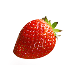 Add title text
Add title text
Add title text
Add title text
Click here to add content, content to match the title.
Click here to add content, content to match the title.
Click here to add content, content to match the title.
Click here to add content, content to match the title.
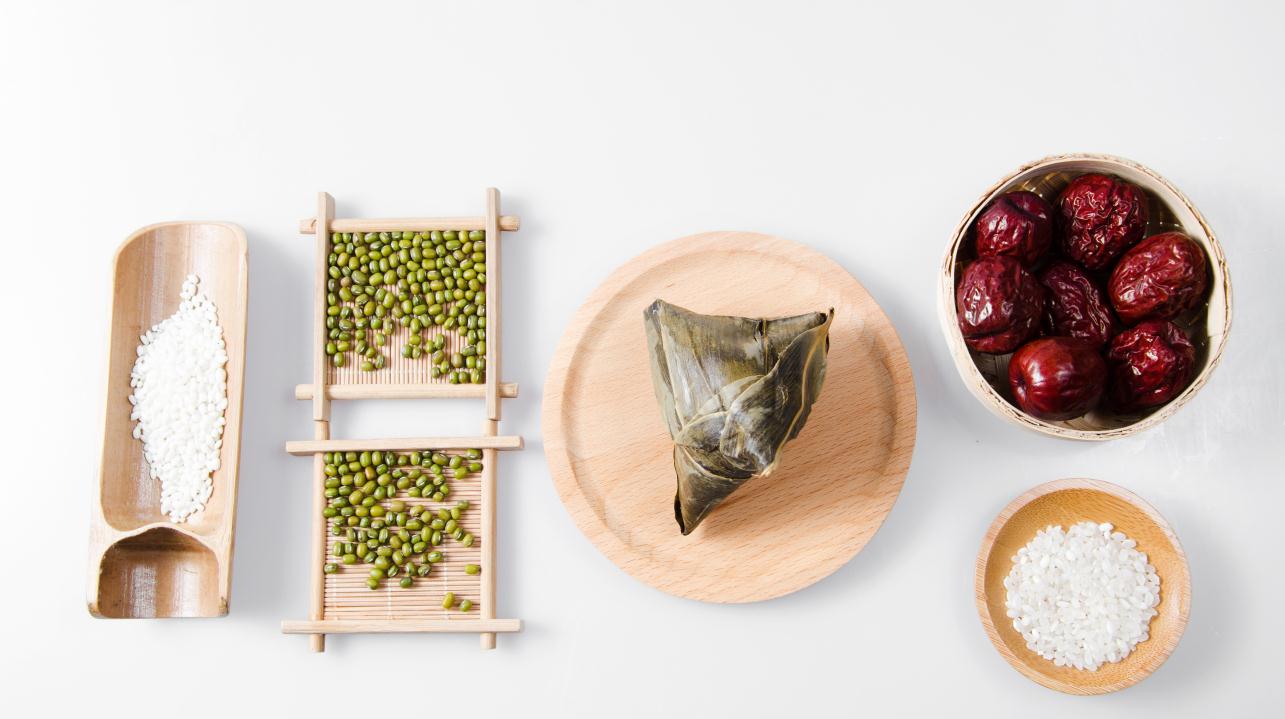 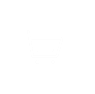 Add title text here
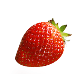 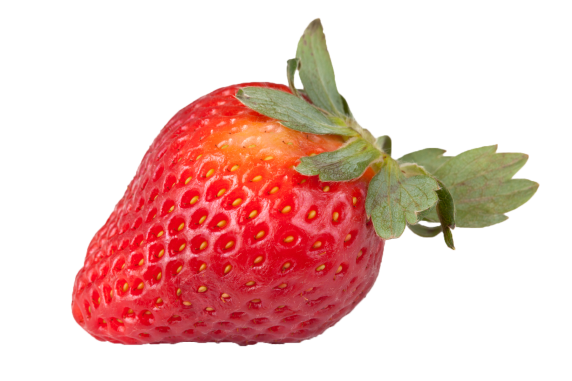 Add title text
Click here to add content, content to match the title. Click here to add content, content to match the title. Click here to add content, content to match the title.
Click here to add content, content to match the title. Click here to add content, content to match the title.
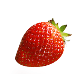 Click here to add content, content to match the title. Click here to add content, content to match the title.
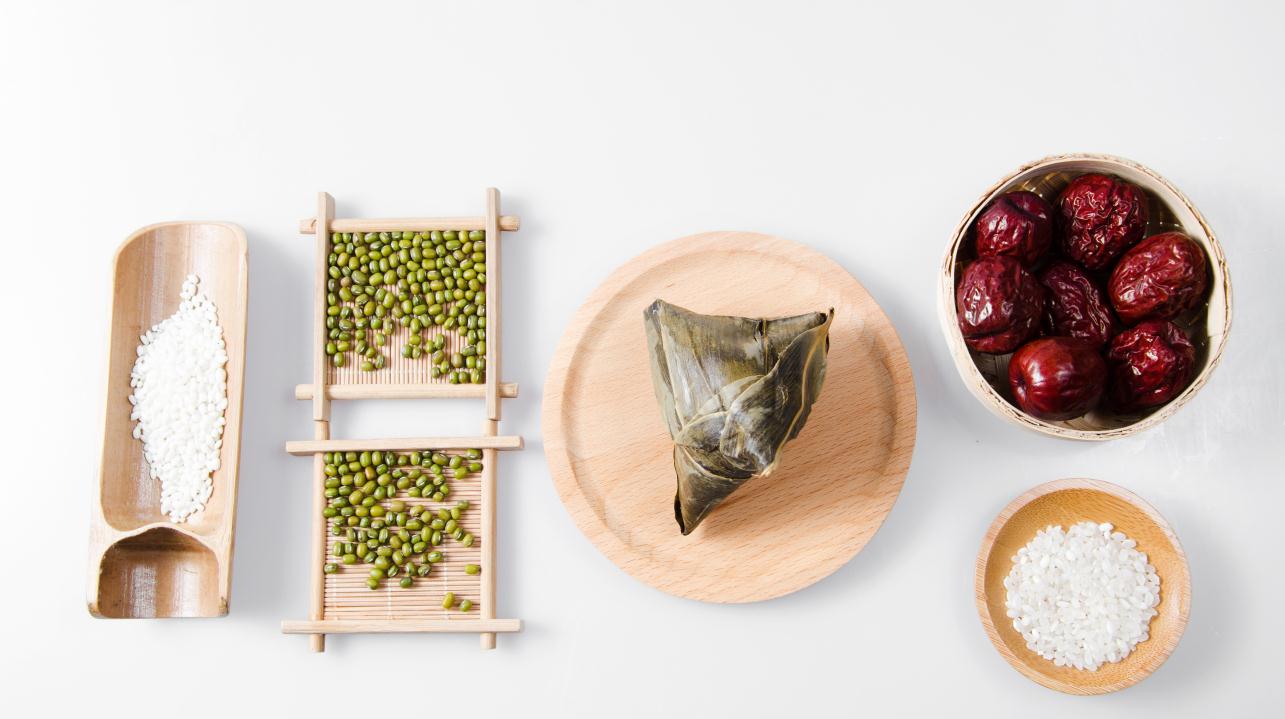 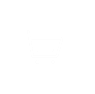 Add title text here
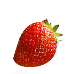 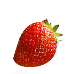 Add title text
Add title text
Click here to add content, content to match the title. Click here to add content, content to match the title. Click here to add content, content to match the title.
Click here to add content, content to match the title. Click here to add content, content to match the title. Click here to add content, content to match the title.
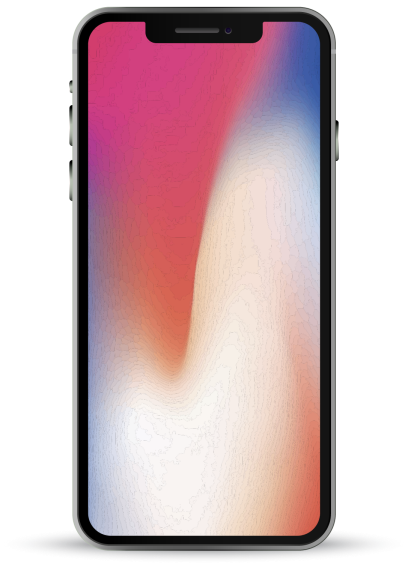 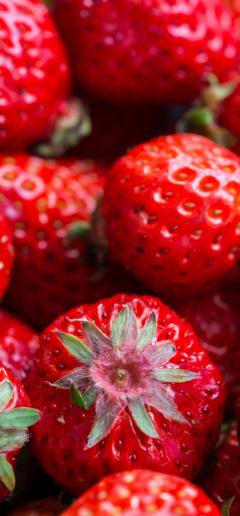 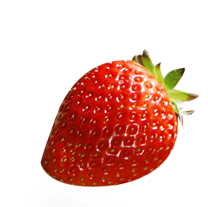 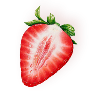 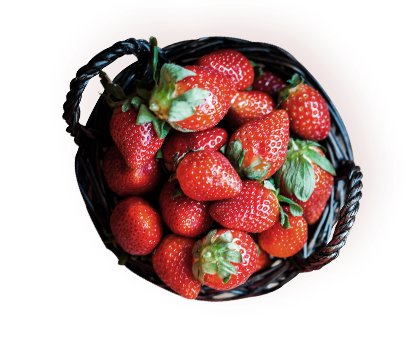 02
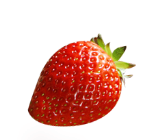 Add title text
01
O
02
t
03
t
FIRST
04
f
Thank you for your hearing!
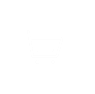 Add title text here
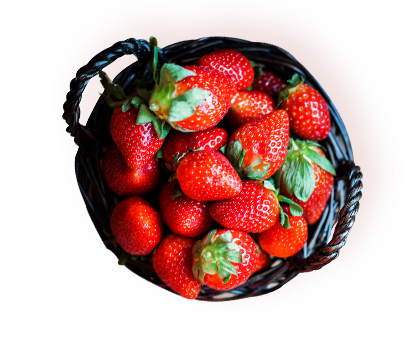 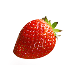 Add title text
Add title text
Click here to add content, content to match the title. Click here to add content, content to match the title.
Click here to add content, content to match the title. Click here to add content, content to match the title.
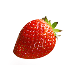 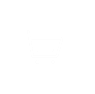 Add title text here
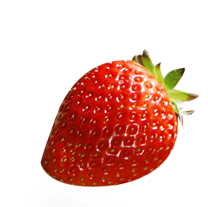 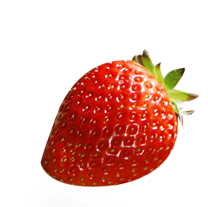 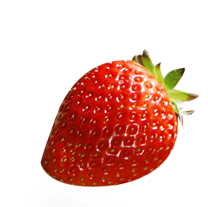 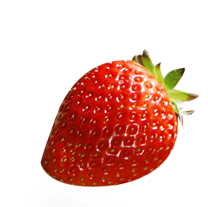 TITLE
TITLE
TITLE
TITLE
Click here to add content, content to match the title.
Click here to add content, content to match the title.
Click here to add content, content to match the title.
Click here to add content, content to match the title.
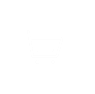 Add title text here
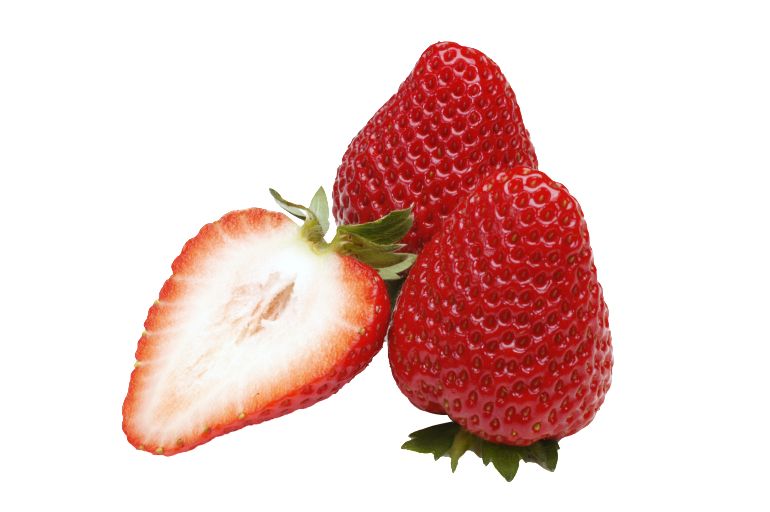 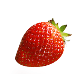 Add title text
Click here to add content, content to match the title. Click here to add content, content to match the title. Click here to add content, content to match the title.
Click here to add content, content to match the title. Click here to add content, content to match the title.
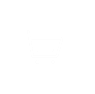 Add title text here
F
E
D
C
A
TITLE
TITLE
TITLE
TITLE
TITLE
Click here to add content, content to match the title.
Click here to add content, content to match the title.
Click here to add content, content to match the title.
Click here to add content, content to match the title.
Click here to add content, content to match the title.
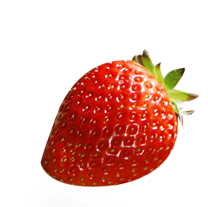 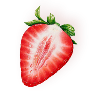 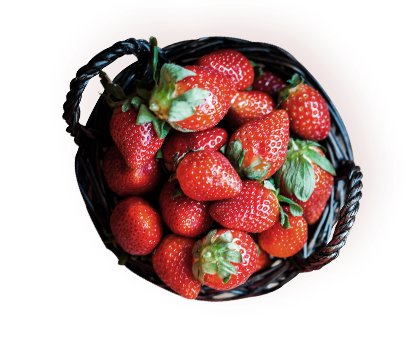 03
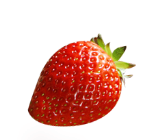 Add title text
01
O
02
t
03
t
FIRST
04
f
Thank you for your hearing!
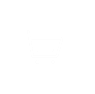 Add title text here
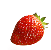 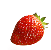 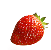 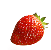 TITLE
TITLE
TITLE
TITLE
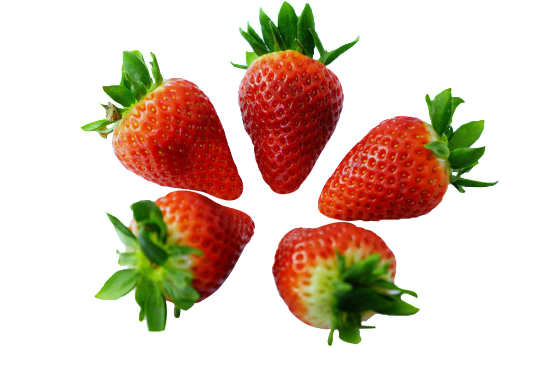 Click here to add content, content to match the title.
Click here to add content, content to match the title.
Click here to add content, content to match the title.
Click here to add content, content to match the title.
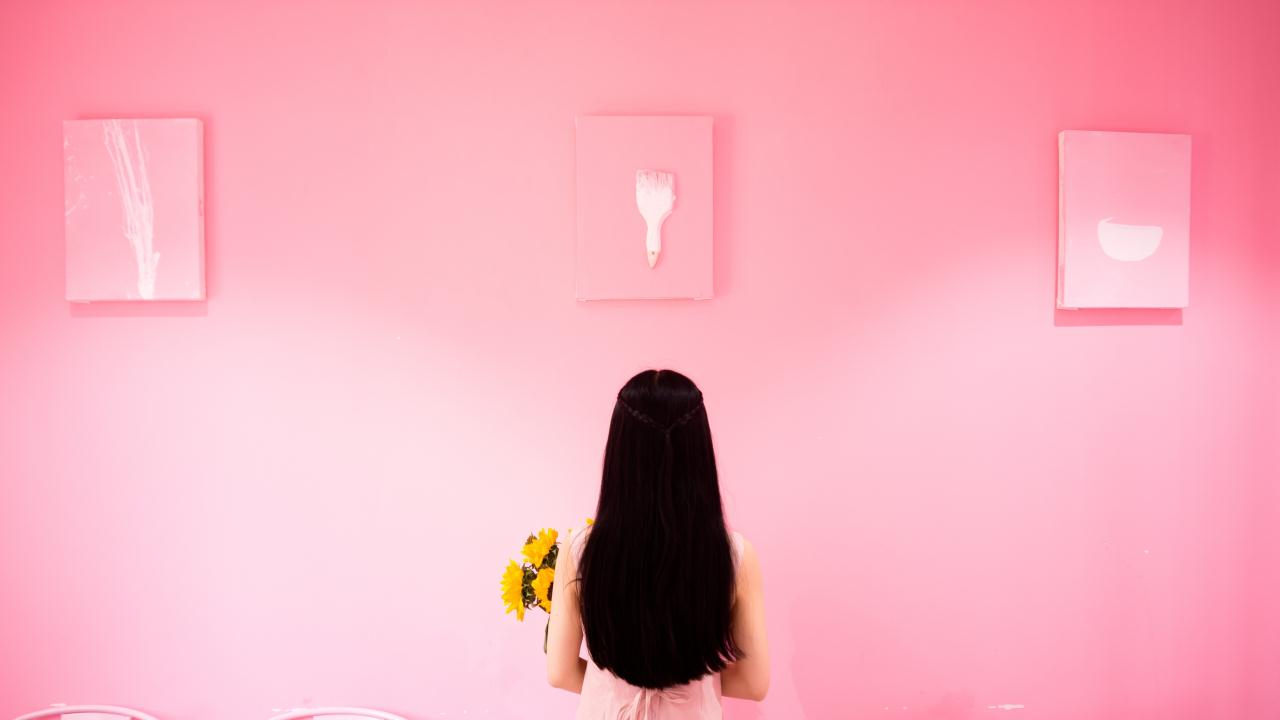 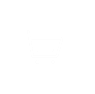 Add title text here
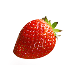 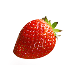 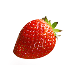 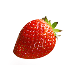 TITLE
TITLE
TITLE
TITLE
Click here to add content, content to match the title.
Click here to add content, content to match the title.
Click here to add content, content to match the title.
Click here to add content, content to match the title.
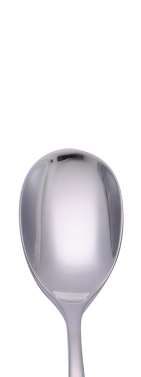 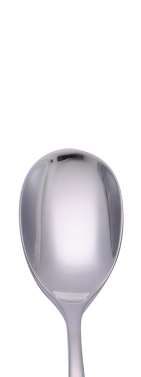 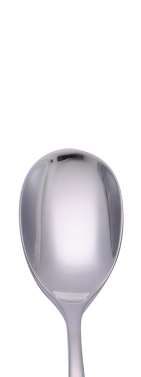 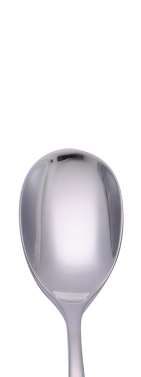 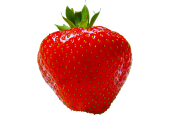 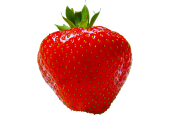 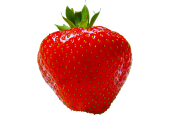 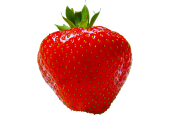 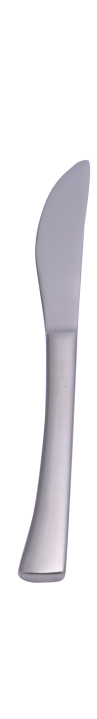 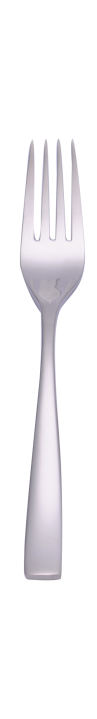 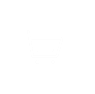 Add title text here
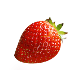 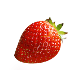 Add title text
Add title text
We provide professional-quality free PowerPoint templates to help you with your business presentations - freeppt7.com.
We provide professional-quality free PowerPoint templates to help you with your business presentations - freeppt7.com
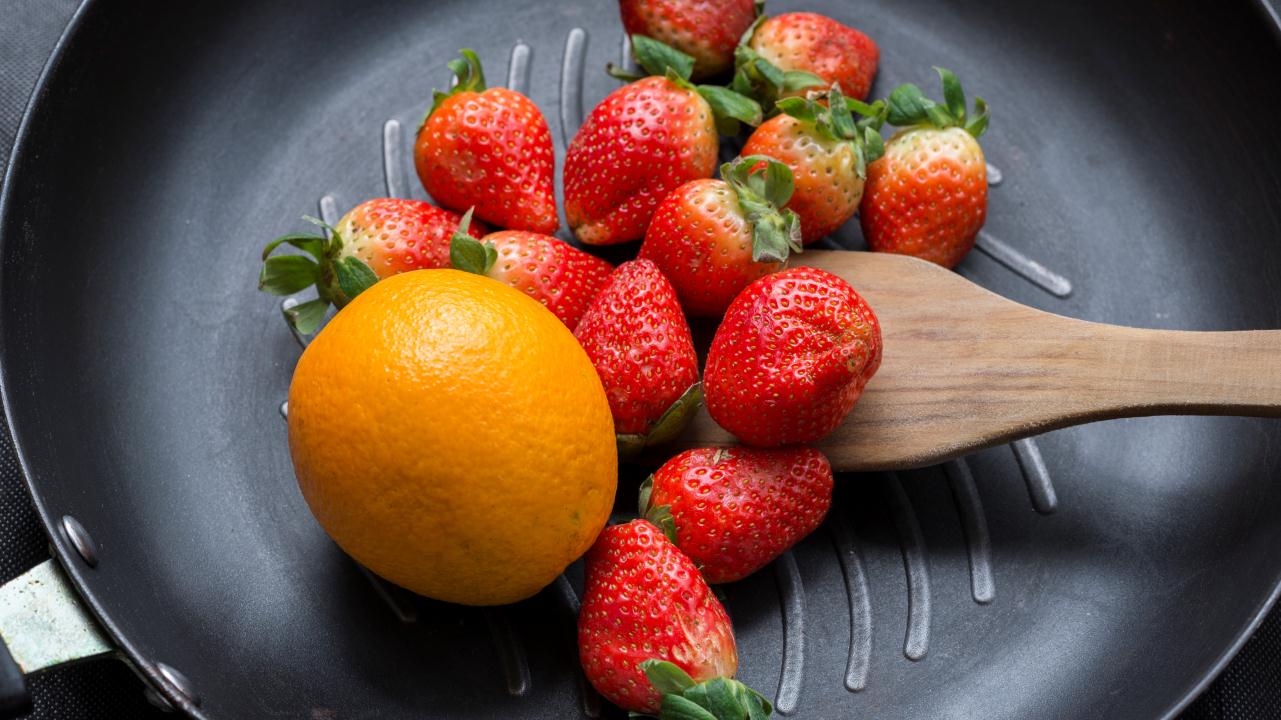 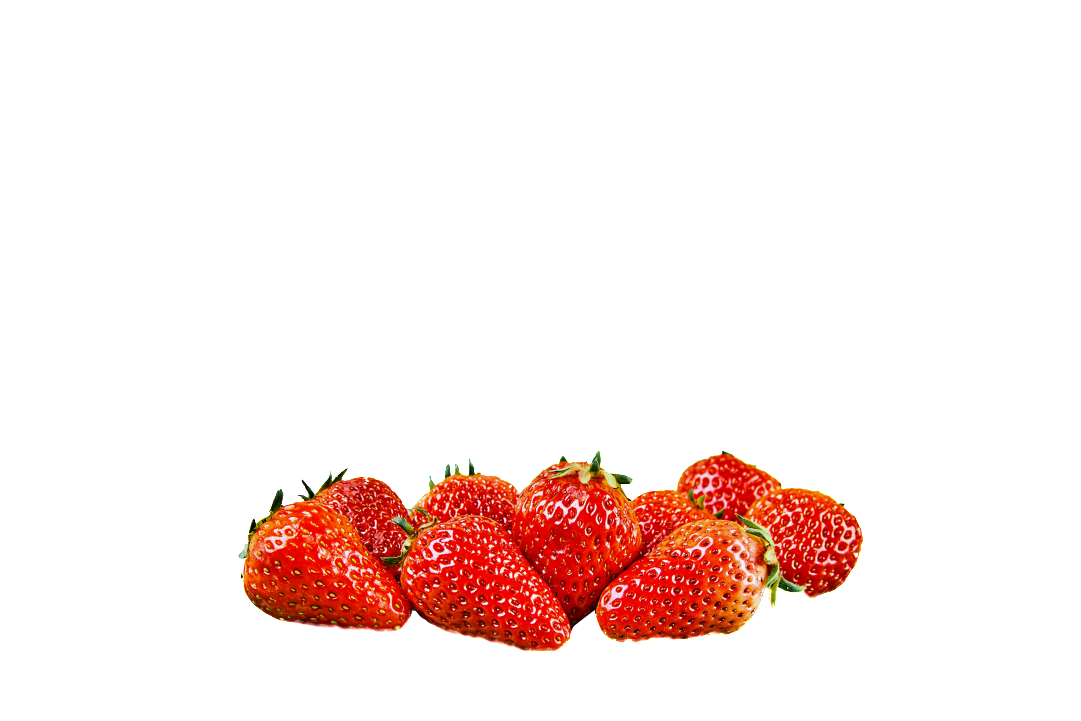 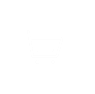 Add title text here
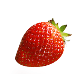 Add title text
We provide professional-quality free PowerPoint templates to help you with your business presentations - freeppt7.com add content, content to match the title.
TITLE
TITLE
TITLE
TITLE
Click here to add content, content to match the title.
Click here to add content, content to match the title.
Click here to add content, content to match the title.
Click here to add content, content to match the title.
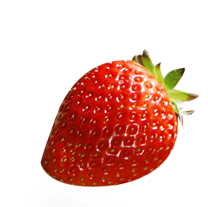 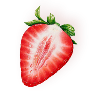 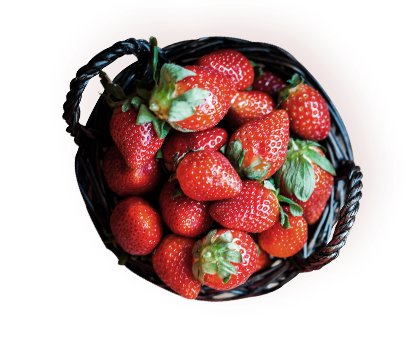 04
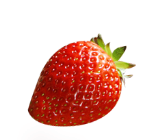 Add title text
01
O
02
t
03
t
FIRST
04
f
Thank you for your hearing!
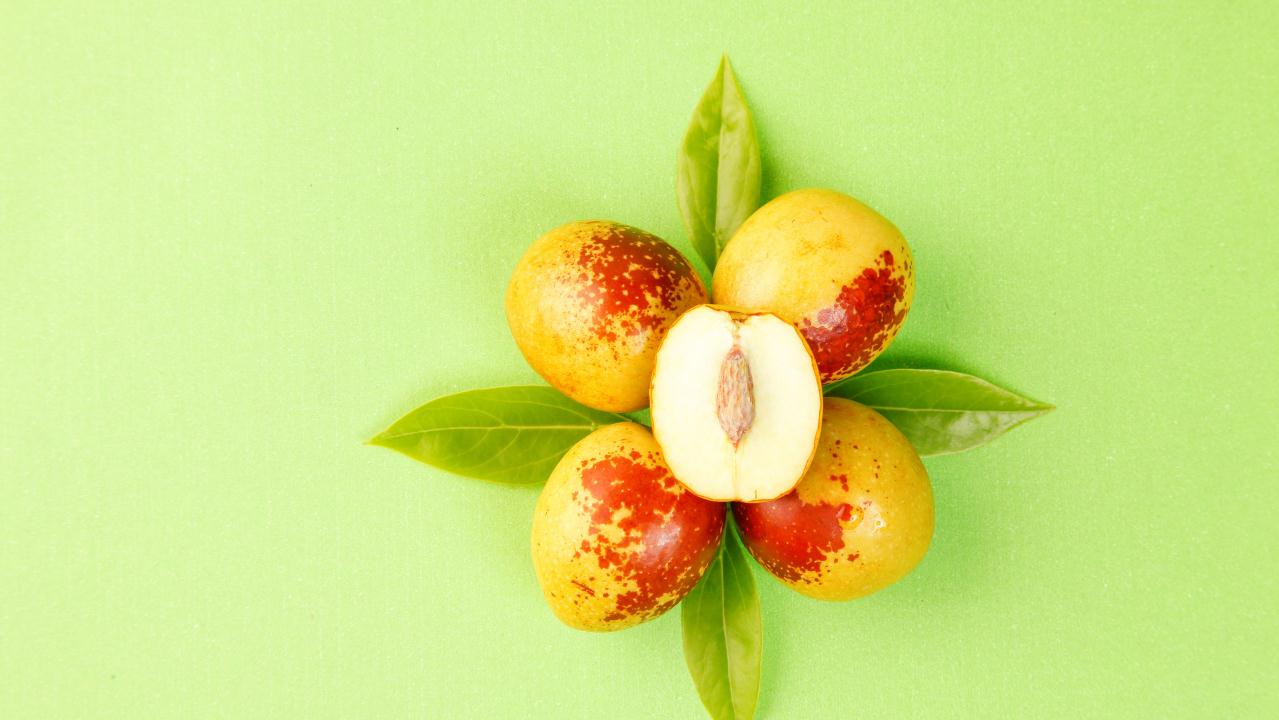 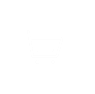 Add title text here
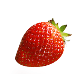 Add title text
We provide professional-quality free PowerPoint templates to help you with your business presentations - freeppt7.com add content, content to match the title. Click here to add content, content to match the title.
Click here to add content, content to match the title. Click here to add content, content to match the title.
Add title text
Add title text
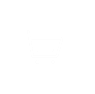 Add title text here
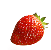 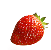 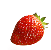 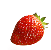 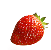 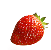 TITLE
TITLE
TITLE
TITLE
TITLE
TITLE
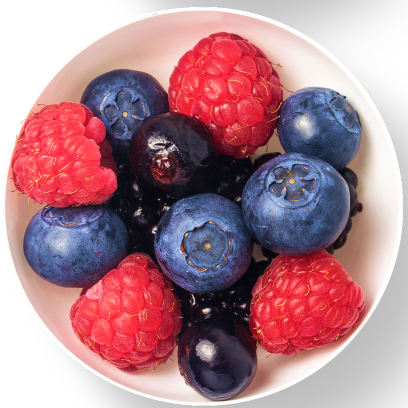 Click here to add content, content to match the title.
Click here to add content, content to match the title.
Click here to add content, content to match the title.
Click here to add content, content to match the title.
Click here to add content, content to match the title.
Click here to add content, content to match the title.
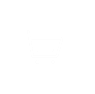 Add title text here
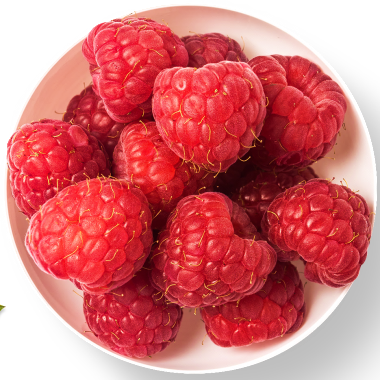 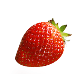 Add title text
We provide professional-quality free PowerPoint templates to help you with your business presentations - freeppt7.com add content, content to match the title. Click here to add content, content to match the title.
Click here to add content, content to match the title. Click here to add content, content to match the title.
Add title text
Add title text
Add title text
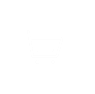 Add title text here
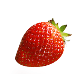 Add title text
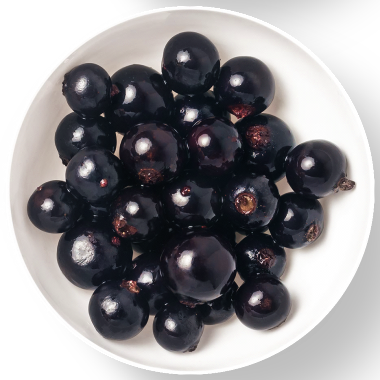 We provide professional-quality free PowerPoint templates to help you with your business presentations - freeppt7.com add content, content to match the title.
TITLE
TITLE
TITLE
Click here to add content, content to match the title.
Click here to add content, content to match the title.
Click here to add content, content to match the title.
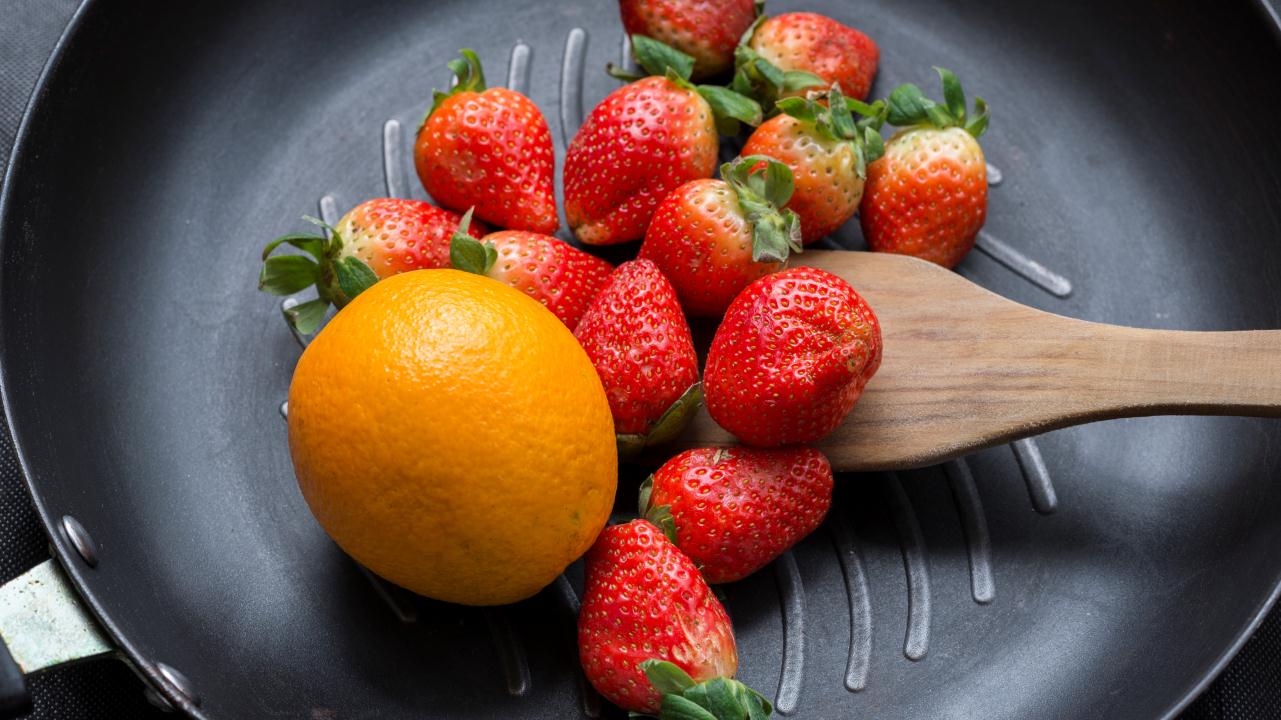 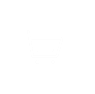 Add title text here
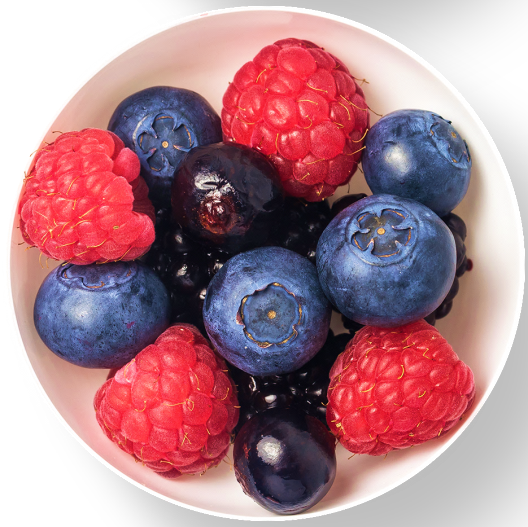 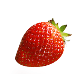 Add title text
TITLE
TITLE
TITLE
TITLE
We provide professional-quality free PowerPoint templates to help you with your business presentations - freeppt7.com add content, content to match the title.
Click here to add content, content to match the title.
Click here to add content, content to match the title.
Click here to add content, content to match the title.
Click here to add content, content to match the title.
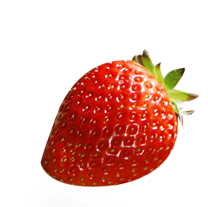 LOGO
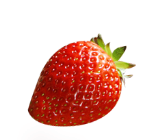 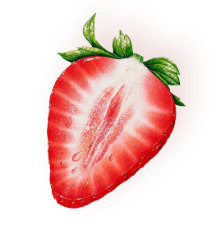 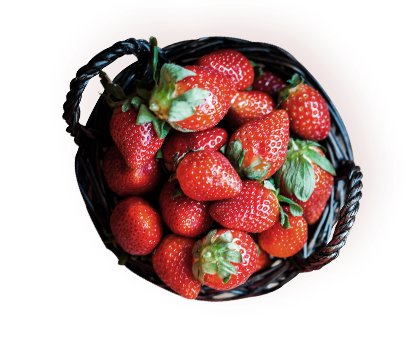 THANKS
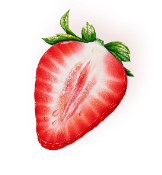 01
O
02
t
03
t
www.freeppt7.com
FIRST
04
f
Thank you for your hearing!